La devinette de POP …
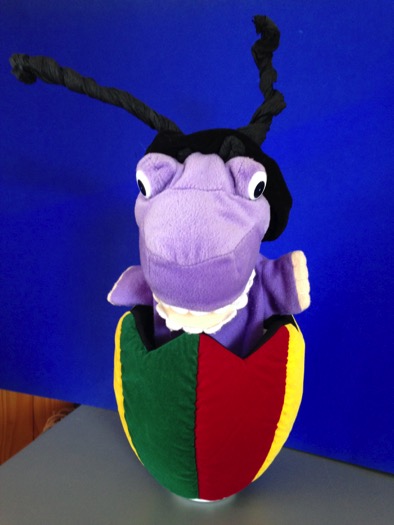 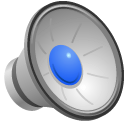 J’ai deux antennes.
Qui suis-je?
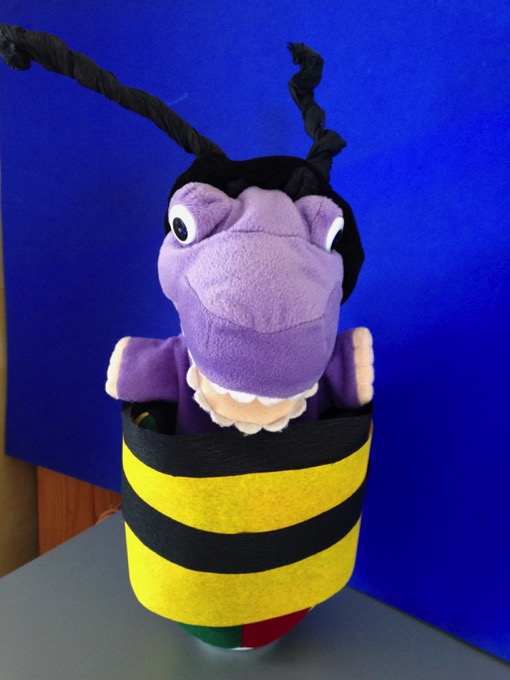 J’ai des rayures jaunes et noires.
Qui suis-je?
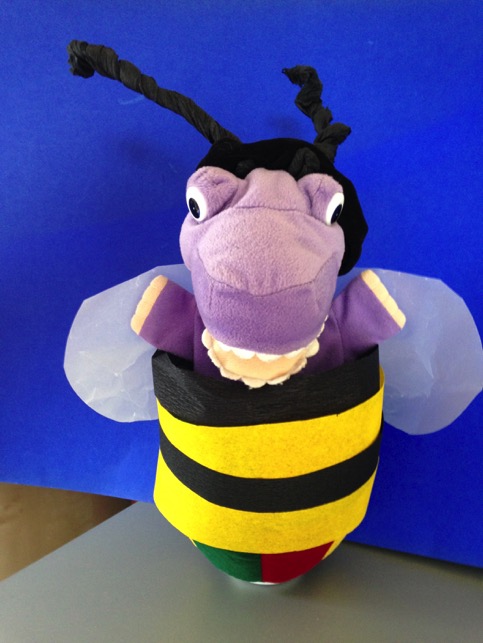 J’ai des ailes.
Qui suis-je?
Je suis une abeille!
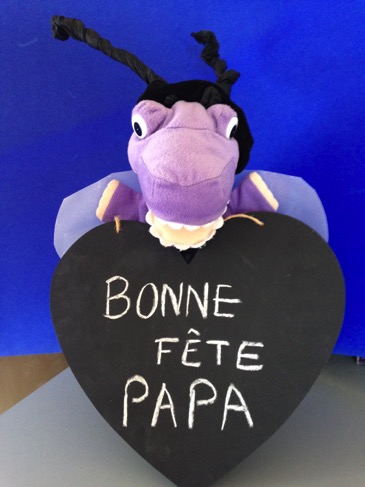 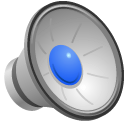 Et bonne fête à tous les papas!